Kalman Filter Examples
1
2/28/2018
Static State Estimation
recall the static state estimation problem we have been studying
the process or plant model




the observation model
2
2/28/2018
Static State Estimation
how well does the Kalman filter work
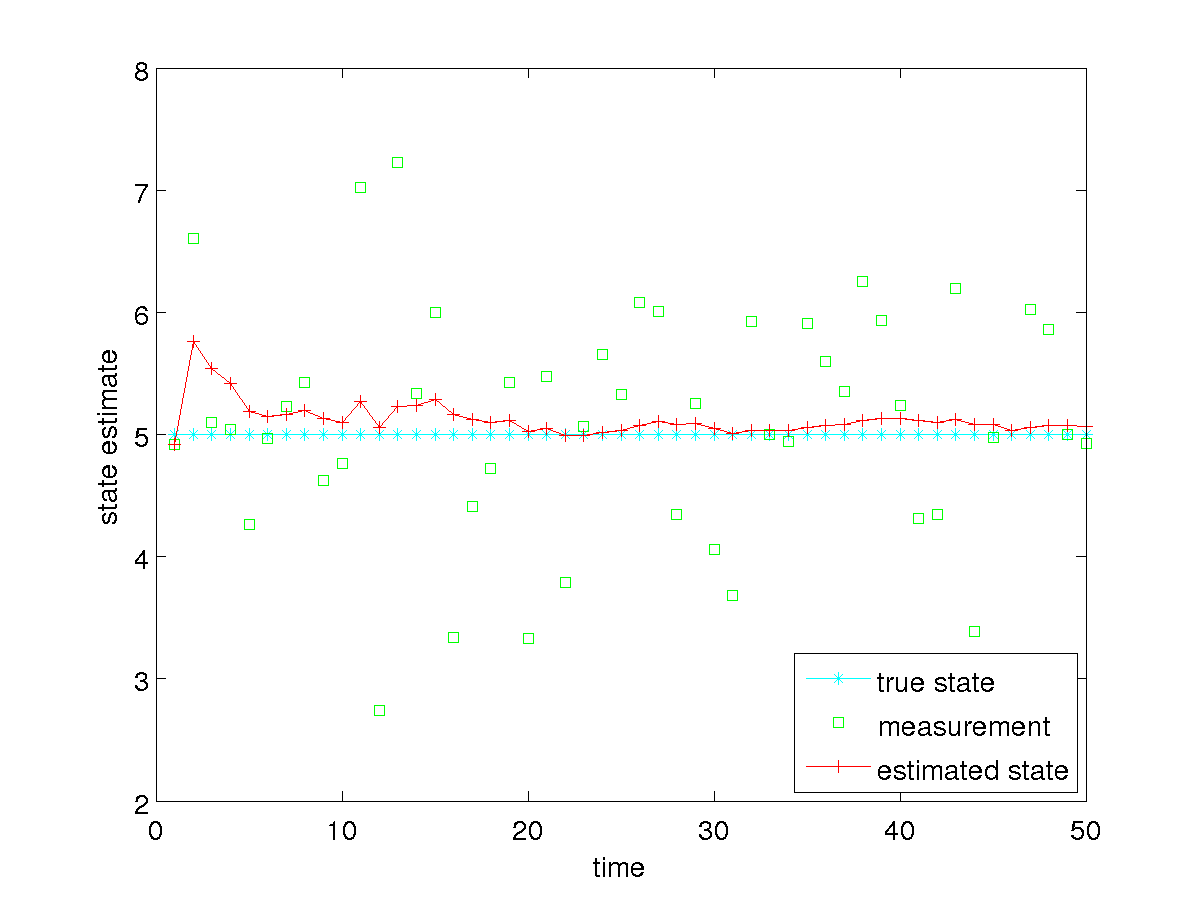 3
2/28/2018
Static State Estimation
notice that we need to specify the measurement noise covariance Qt 
how sensitive is the Kalman filter to Qt ?
e.g., what if we use a Qt that is much smaller than the actual measurement noise?
e.g., what if we use a Qt that is much larger than the actual measurement noise?
4
2/28/2018
Static State Estimation
specified Qt = 0.01 * actual Qt
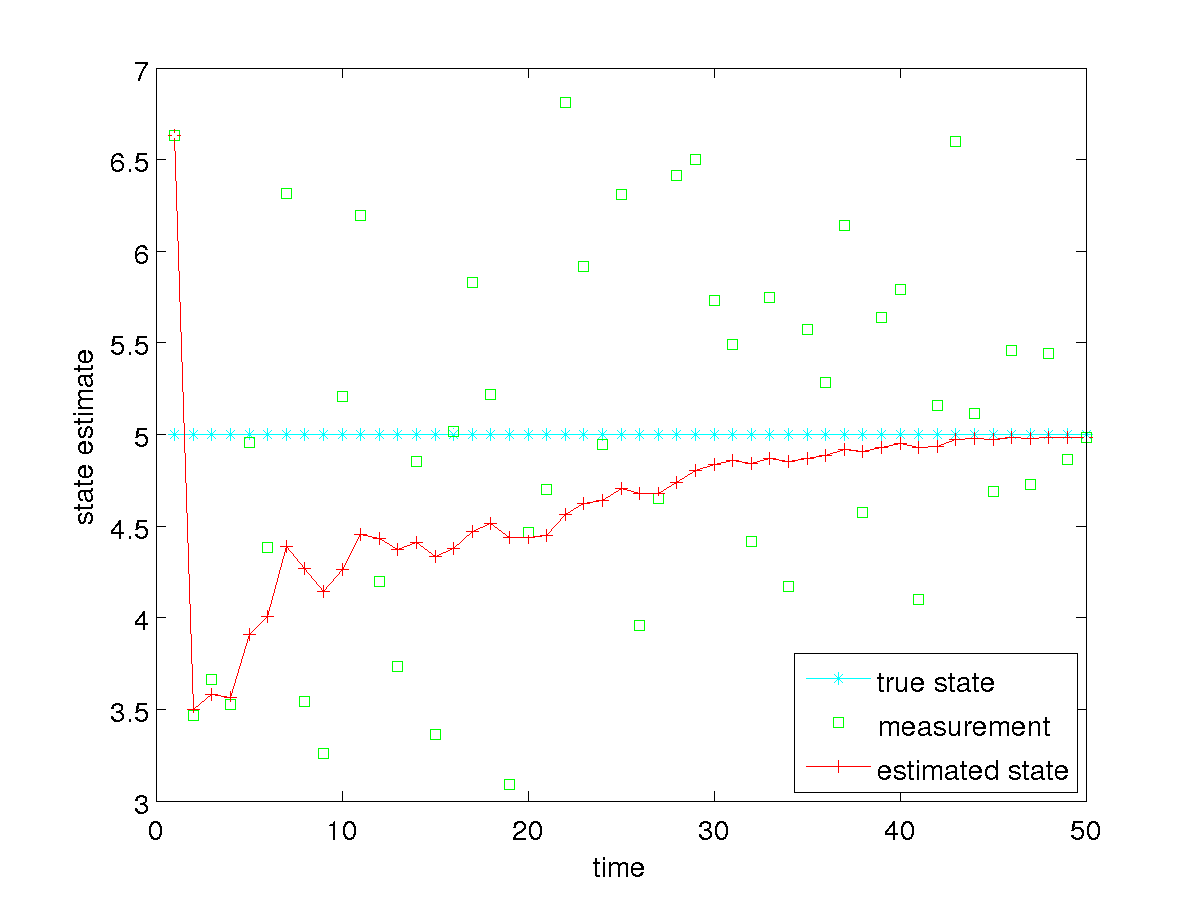 5
2/28/2018
Static State Estimation
specified Qt = 100 * actual Qt
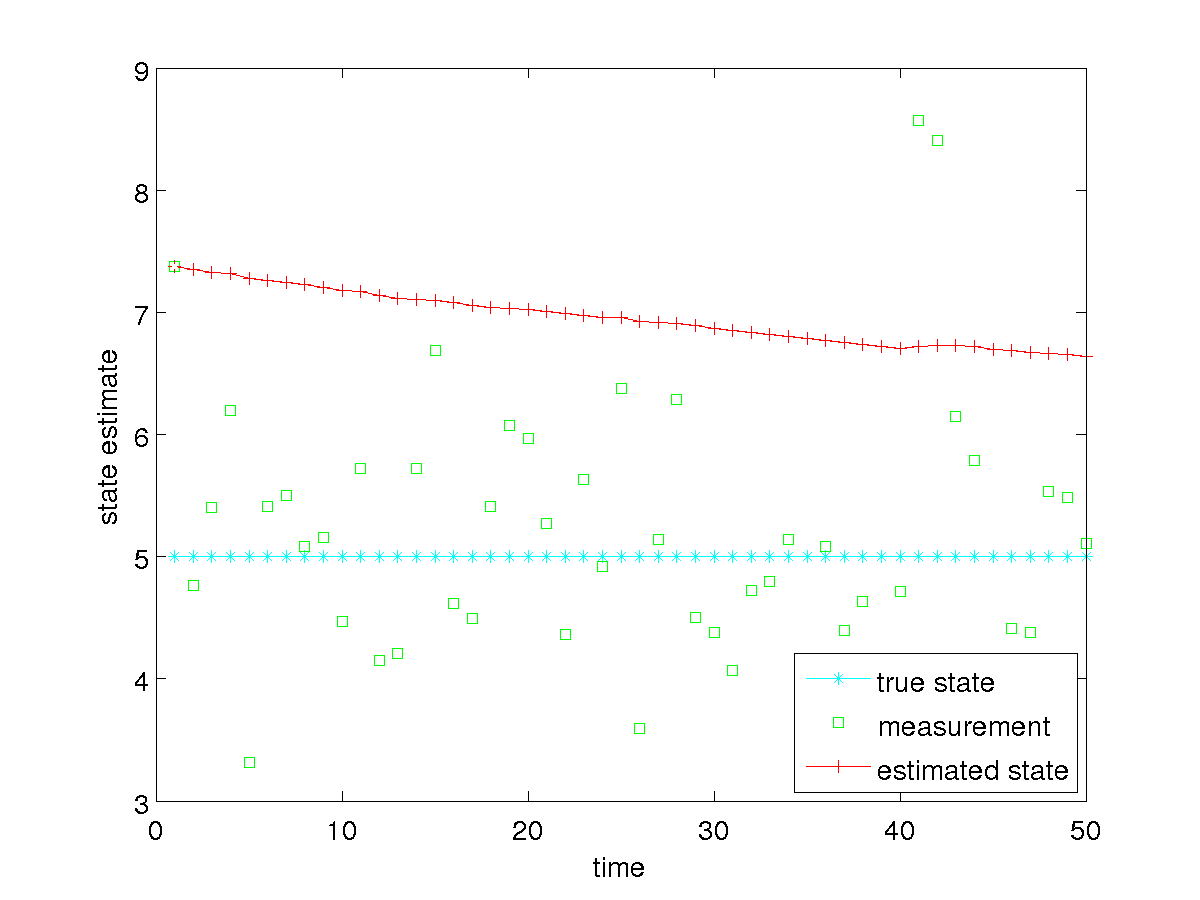 6
2/28/2018
Static State Estimation
suppose our measurements get progressively noisier over time
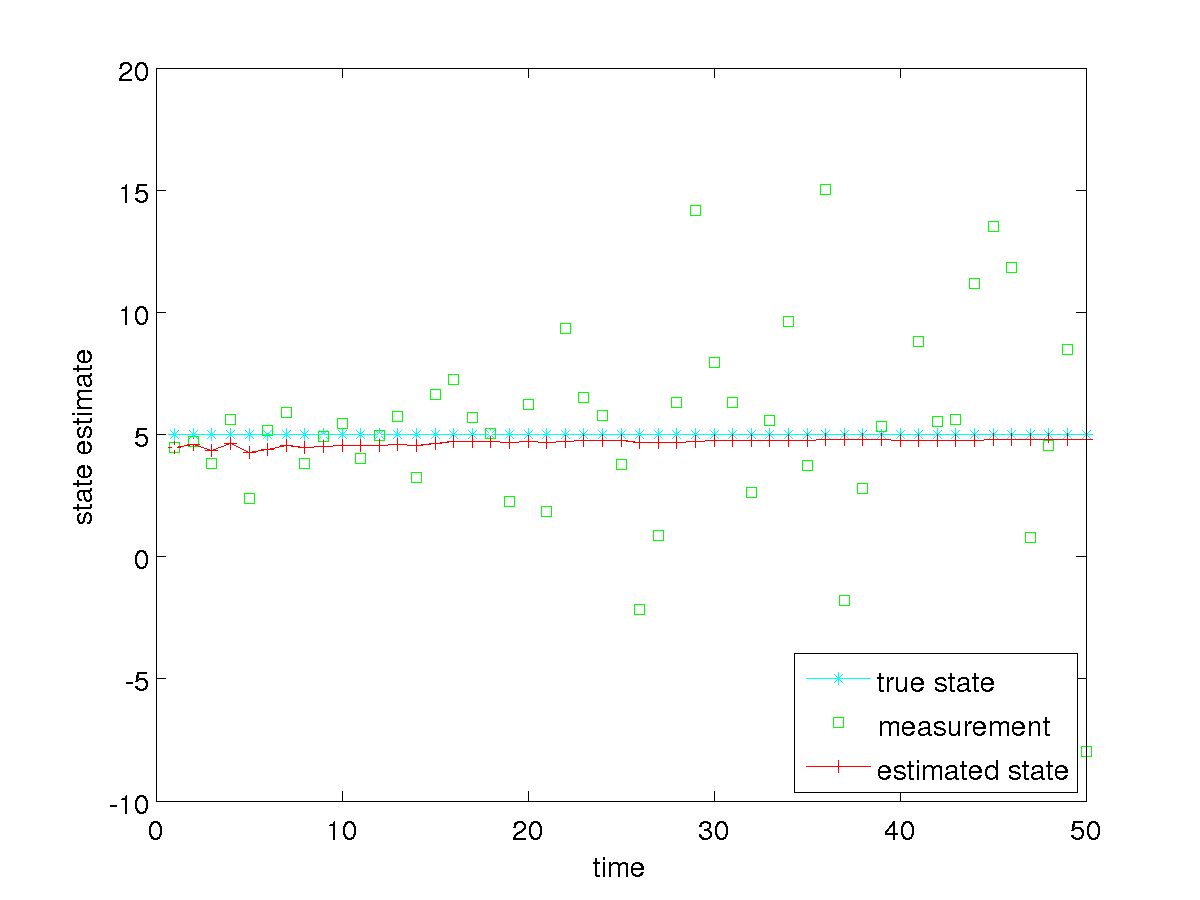 noise variance increases 10% for each successive measurement
7
2/28/2018
Tank of Water
estimate the level of water in the tank; the water could be
static, filling, or emptying
not sloshing or sloshing
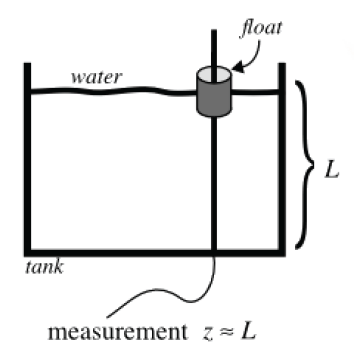 8
2/28/2018
Tank of Water
static level
plant model
measurement model
9
2/28/2018
Tank of Water: Static and Not Sloshing
10
2/28/2018
Tank of Water: Static and Not Sloshing
notice that in this case the Kalman filter tends towards estimating a constant level because the plant noise covariance is small compared to the measurement noise covariance
the estimated state is much smoother than the measurements
what happens if we increase the plant noise covariance?
11
2/28/2018
Tank of Water: Filling and Not Sloshing
12
2/28/2018
Tank of Water: Static and Not Sloshing
notice that in this case the Kalman filter tends towards estimating values that are closer to the measurements
increasing the plant noise covariance causes the filter to place more weight on the measurements
13
2/28/2018
Tank of Water: Filling and not Sloshing
suppose the true situation is that the tank is filling at a constant rate but we use the static tank plant model
i.e., we have a plant model that does not accurately model the state transition
14
2/28/2018
Tank of Water: Filling and not Sloshing
15
2/28/2018
Tank of Water: Filling and not Sloshing
notice that in this case the estimated state trails behind the true level
estimated state has a much greater error than the noisy measurements
if the plant model does not accurately model reality than you can expect poor results
however, increasing the plant noise covariance will allow the filter to weight the measurements more heavily in the estimation…
16
2/28/2018
Tank of Water: Filling and not Sloshing
17
2/28/2018
Tank of Water: Filling and not Sloshing
it is not clear if we have gained anything in this case
the estimated state is reasonable but it is not clear if it is more accurate than the measurements
what happens if we change the plant model to more accurately reflect the filling?
18
2/28/2018
Tank of Water
filling at a (noisy) constant rate and we do not care about the rate





ut is the change in the water level that occurred from time t-1 to t
plant model
measurement model
19
2/28/2018
Tank of Water: Filling and not Sloshing
20
2/28/2018
Tank of Water: Filling and not Sloshing
notice that the estimated state is more accurate and smoother than the measurements
what about the filling rate?
21
2/28/2018
Tank of Water
filling at a (noisy) constant rate and we want to estimate the rate
plant model
measurement model
22
2/28/2018
Tank of Water: Filling and not Sloshing
23
2/28/2018
Tank of Water: Filling and not Sloshing
notice that the estimated filling rate seems to jump more than the estimated level
this should not be surprising as we never actually measure the filling rate directly
it is being inferred from the measured level (which is quite noisy)
24
2/28/2018
Tank of Water: Static and not Sloshing
can we trick the filter by using the filling plant model when the level is static?
hopefully not, as the filter should converge to a fill rate of zero!
25
2/28/2018
Tank of Water: Static and not Sloshing
26
2/28/2018
Tank of Water: Static and not Sloshing
27
2/28/2018
Projectile Motion
projectile launched from some initialpoint with some initial velocity underthe influence of gravity (no drag)
28
2/28/2018
Projectile Motion
convert the continuous time equations to discrete recurrence relations for some time step
29
2/28/2018
Projectile Motion
rewrite in matrix form
30
2/28/2018
Omnidirectional Robot
an omnidirectional robot is a robot that can move in any direction (constrained in the ground plane)
http://www.youtube.com/watch?v=DPz-ullMOqc
http://www.engadget.com/2011/07/09/curtis-boirums-robotic-car-makes-omnidirectional-dreams-come-tr/

if we are not interested in the orientation of the robot then its state is simply its location
31
2/28/2018
Omnidirectional Robot
a possible choice of motion control is simply a change in the location of the robot




with noisy control inputs
32
2/28/2018
Differential Drive
recall that we developed two motion models for a differential drive
using the velocity model, the control inputs are
33
2/28/2018
Differential Drive
using the velocity motion model the discrete time forward kinematics are
Eqs 5.9
34
2/28/2018
Differential Drive
there are two problems when trying to use the velocity motion model in a Kalman filter
the plant model is not linear in the state and control





it is not clear how to describe the control noises as a plant covariance matrix
35
2/28/2018
Measurement Model
there are potentially other problems
any non-trivial measurement model will be non-linear in terms of the state
consider using the known locations of landmarks in a measurement model
36
2/28/2018
Landmarks
a landmark is literally a prominent geographic feature of the landscape that marks a known location
in common usage, landmarks now include any fixed easily recognizable objects
e.g., buildings, street intersections, monuments
for mobile robots, a landmark is any fixed object that can be sensed
37
2/28/2018
Landmarks for Mobile Robots
visual
artificial or natural
retro-reflective
beacons
LORAN (Long Range Navigation): terrestrial radio; now being phased out
GPS:  satellite radio
acoustic
scent?
38
2/28/2018
Landmarks: RoboSoccer
39
2/28/2018
Landmarks: Retroreflector
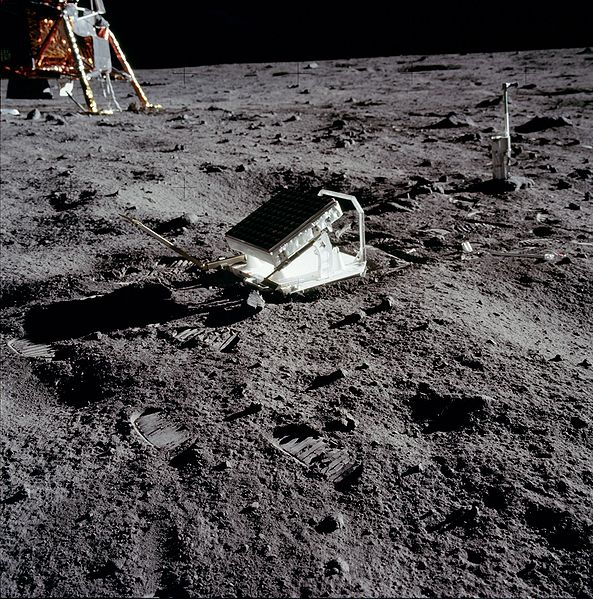 40
2/28/2018
Landmarks: Active Light
41
2/28/2018
Trilateration
uses distance measurements to two or more landmarks
suppose a robot measures the distance d1 to a landmark
the robot can be anywhere on a circle of radius d1 around the landmark
d1
landmark
42
2/28/2018
Trilateration
without moving, suppose the robot measures the distance d2 to a second landmark
the robot can be anywhere on a circle of radius d2 around the second landmark
d2
d1
landmark
landmark
43
2/28/2018
Trilateration
the robot must be located at one of the two intersection points of the circles
tie can be broken if other information is known
d2
d1
landmark
landmark
44
2/28/2018
Trilateration
if the distance measurements are noisy then there will be some uncertainty in the location of the robot
45
2/28/2018
Trilateration
notice that the uncertainty changes depending on where the robot is relative to the landmarks
uncertainty grows quickly ifthe robot is in line with thelandmarks
46
2/28/2018
Trilateration
uncertainty grows as therobot moves fartheraway from the landmarks
but not as dramaticallyas the previously slide
47
2/28/2018
Triangulation
triangulation uses angular information to infer position
http://longhamscouts.org.uk/content/view/52/38/
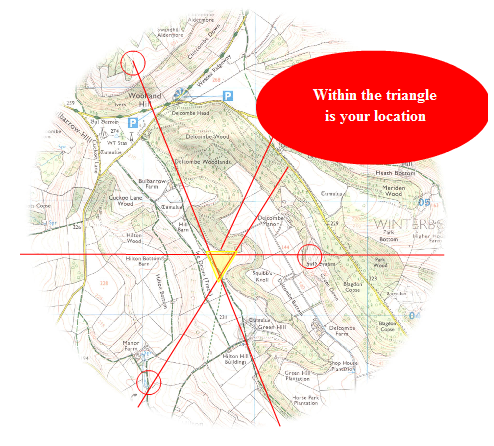 48
2/28/2018
Triangulation
in robotics the problem often appears as something like:
suppose the robot has a (calibrated) camera that detects two landmarks (with known location)
then we can determine the angular separation, or relative bearing,  α between the two landmarks
known
position
D1
known
position
Z1
Z2
α
unknown
position
49
2/28/2018
Triangulation
the unknown position must lie somewhere on a circle arc
Euclid proved that any point on the shown circular arc forms an inscribed triangle with angle α 
we need at least one more beacon to estimate the robot’s location
known
position
D1
known
position
α
α
50
2/28/2018
Triangulation
the unknown position must lie somewhere on a circle arc
Euclid proved that any point on the shown circular arc forms an inscribed triangle with angle α 
we need at least one more beacon to estimate the robot’s location
D1
D2
β
α
51
3/2/2018
Kalman Filter with Landmarks
52
3/2/2018
Kalman Filter with Landmarks
measurement model:




is the measurement model linear?
53
3/2/2018
Kalman Filter with Landmarks
can we make the measurement model linear?
54
3/2/2018
Kalman Filter with Landmarks
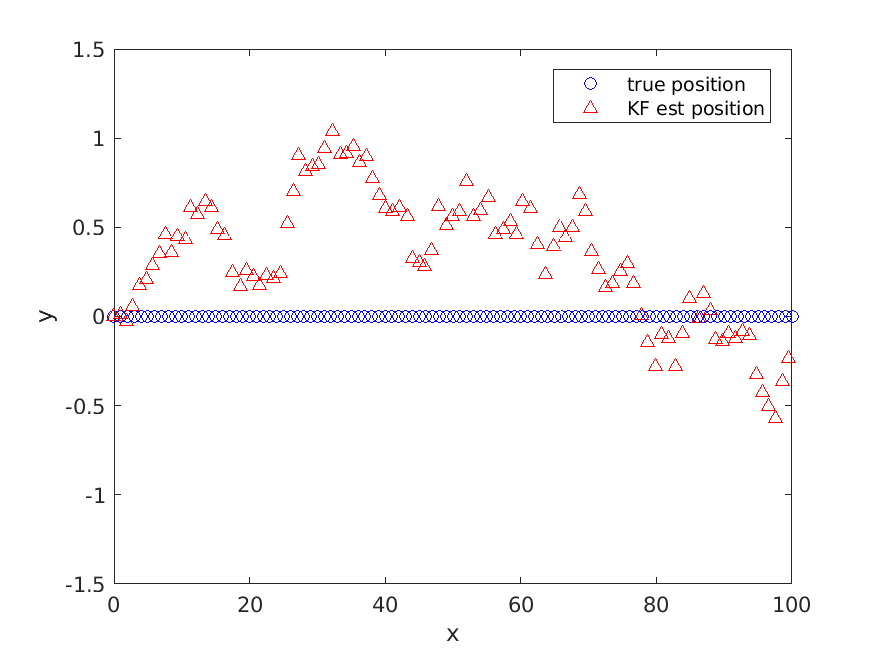 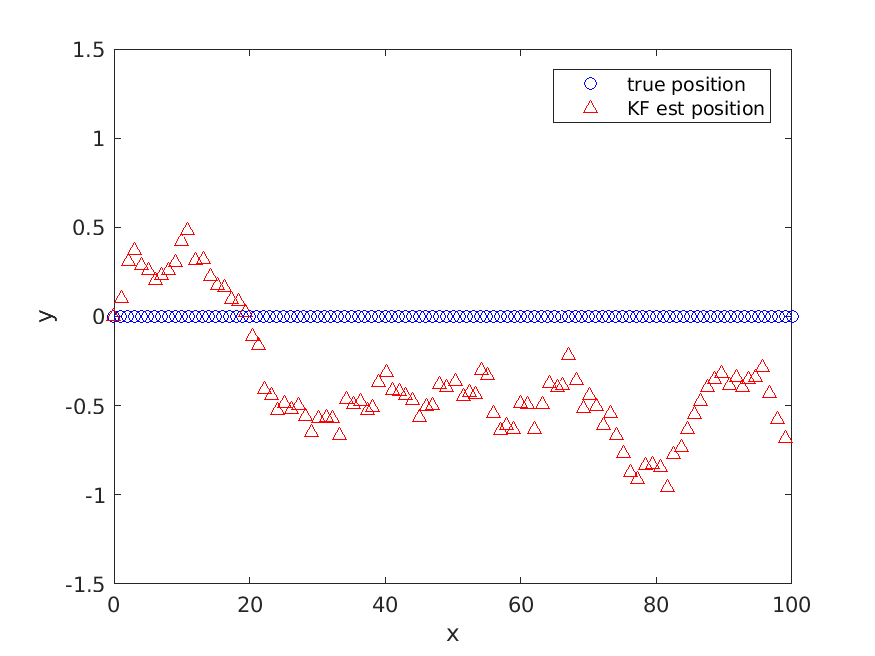 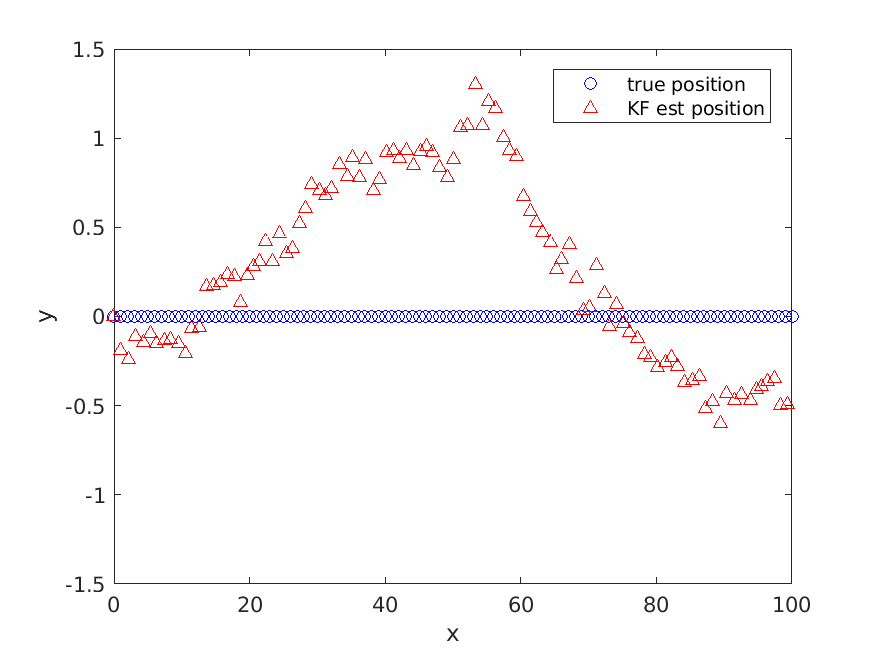 55
3/2/2018
Kalman Filter with Landmarks
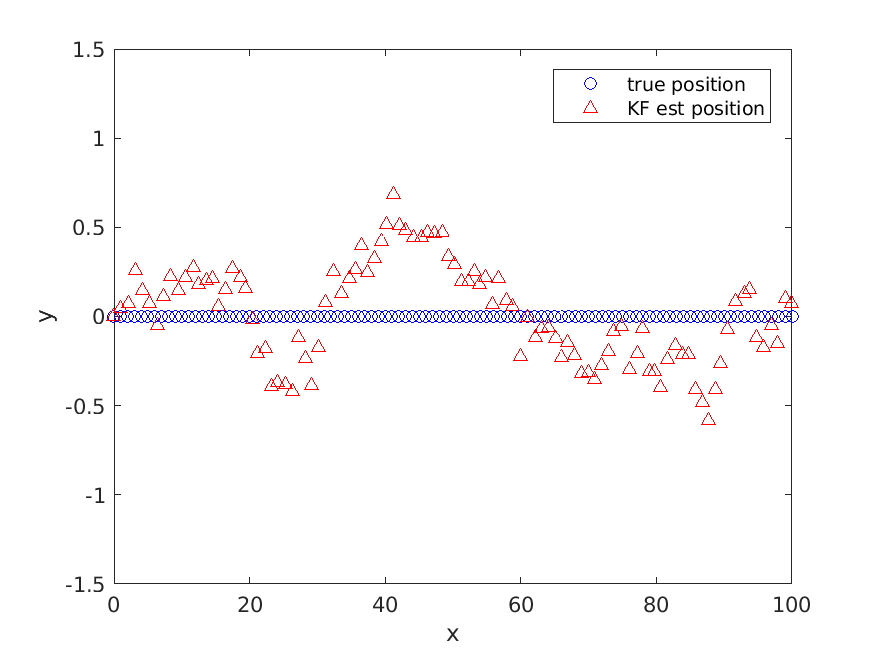 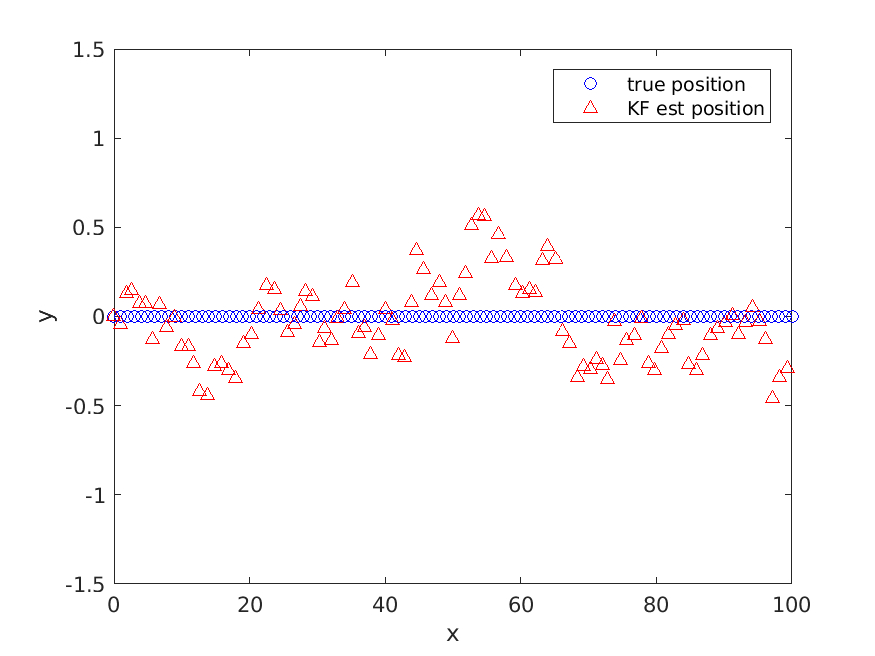 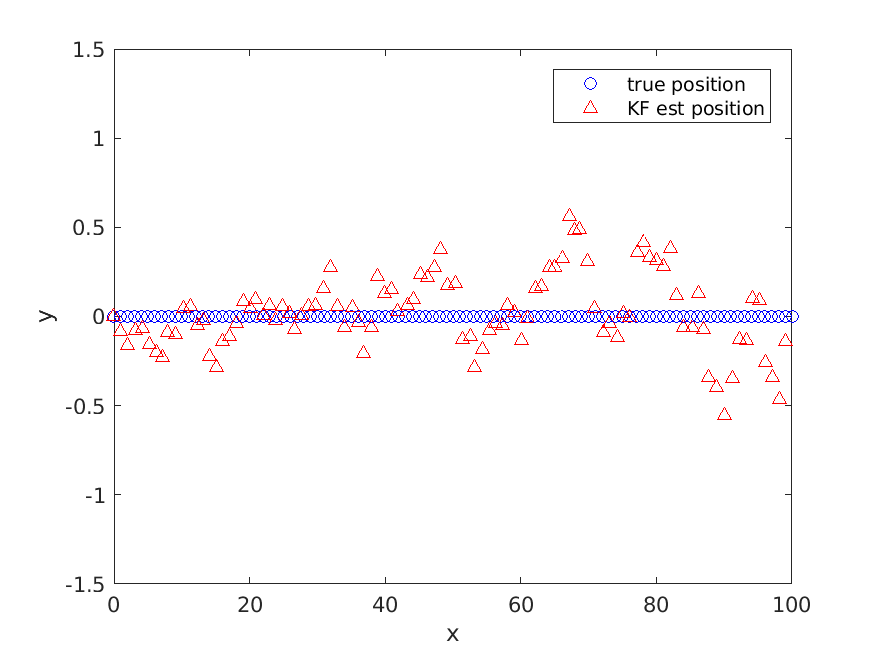 56
3/2/2018
Kalman Filter with Landmarks
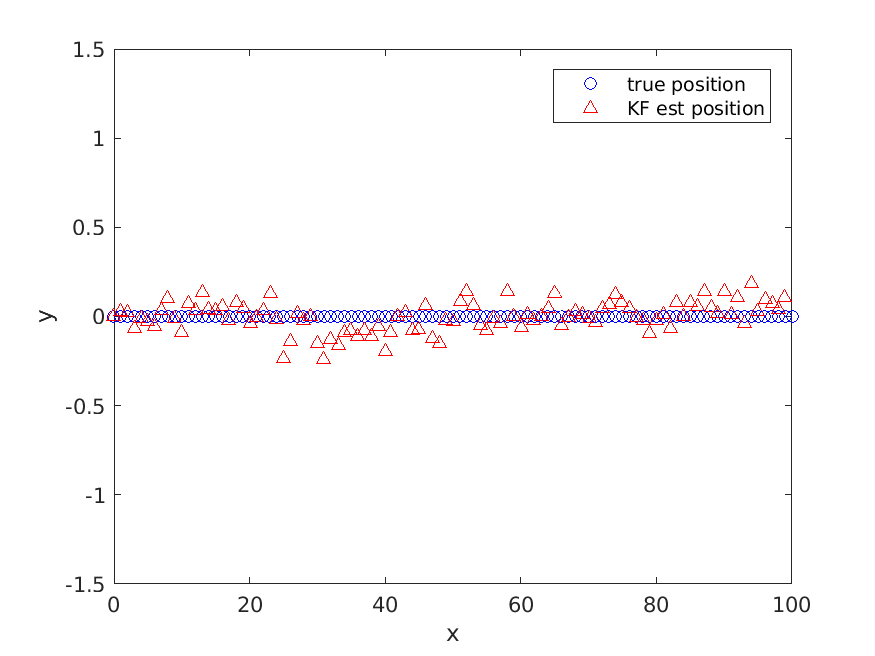 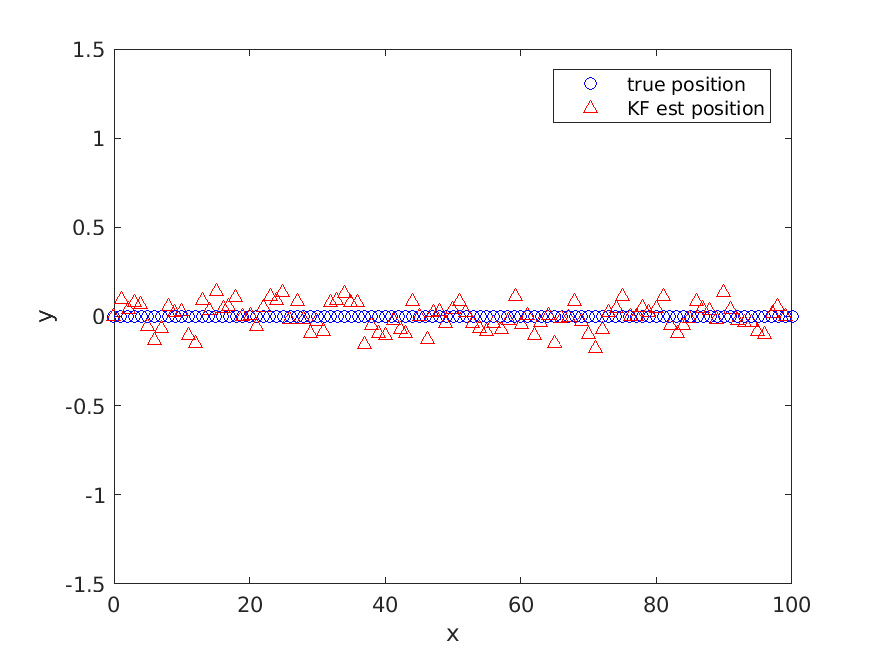 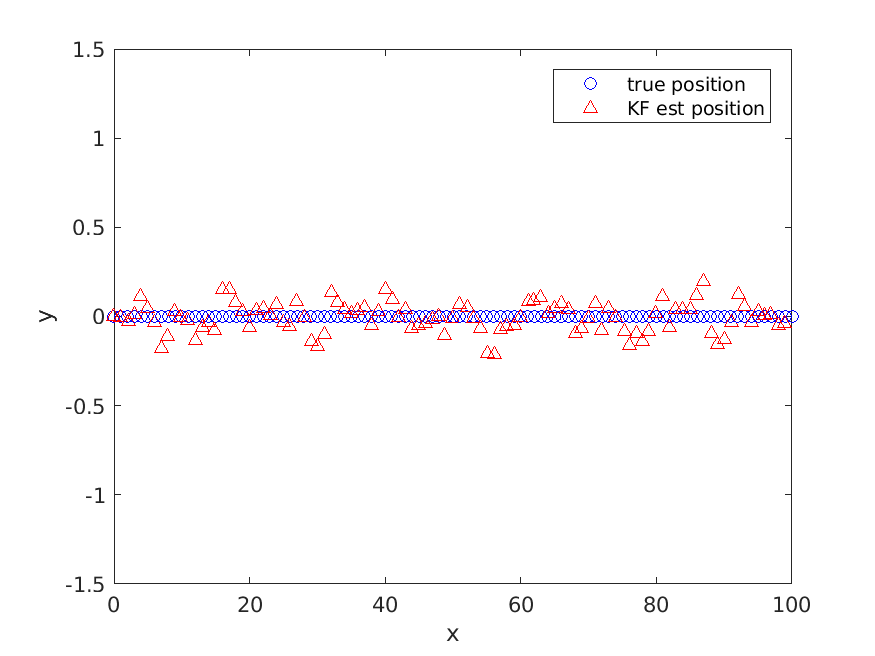 57
3/2/2018